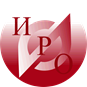 Региональный
 институт развития образования 
в системе сопровождения перехода школ в эффективный режим работы
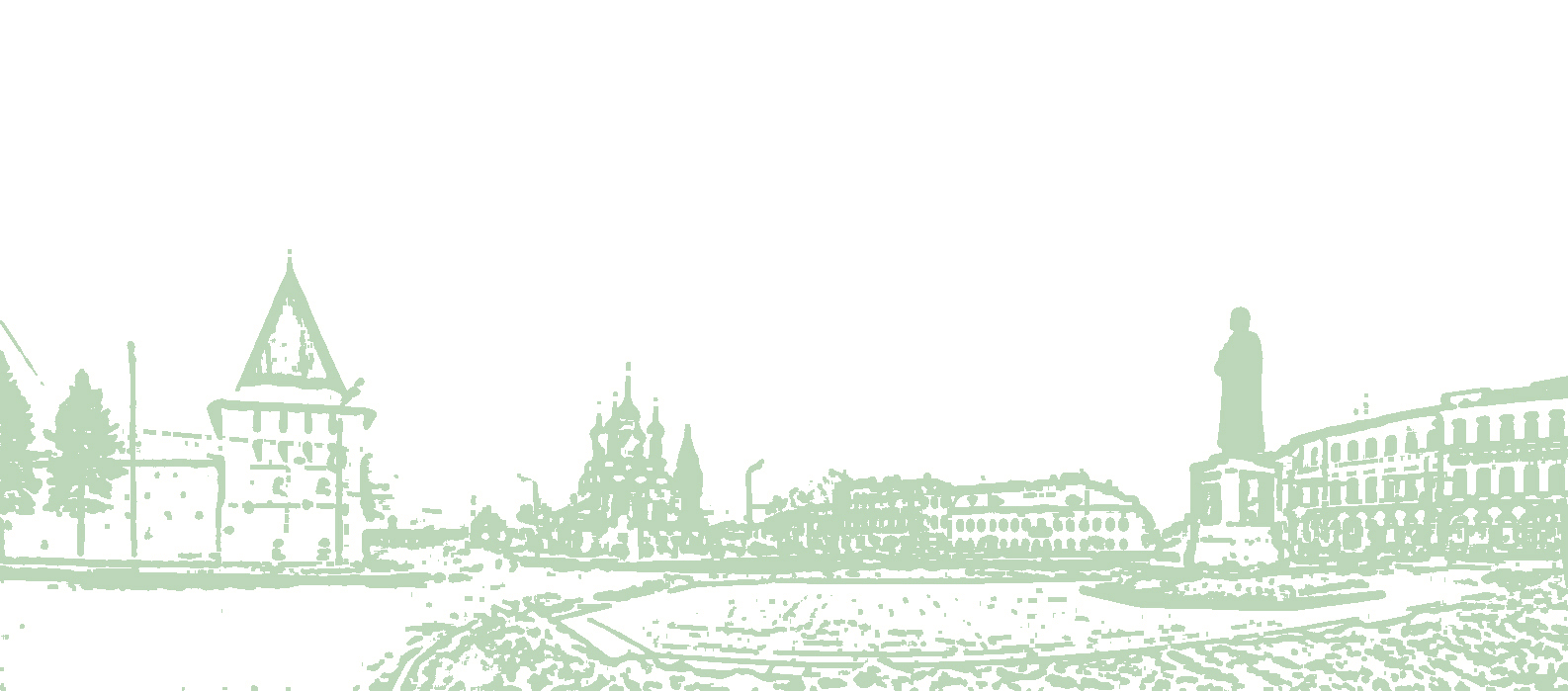 СВЕТЛАНА ПОЛИЩУК, 
Руководитель центра развития инновационной инфраструктуры
ГАУ ДПО ЯО «Институт развития образования», региональный координатор проекта
Проект Института образования НИУ ВШЭ                                                         История вопроса
«Комплексное сопровождение разработки и реализации программ улучшения результатов школ с низким качеством образования, работающих со сложным контингентом» 

Проведена диагностика всех школ Ярославской области
Выделена группа проблемных школ
Выделены слабые стороны  (угрозы) для развития школ
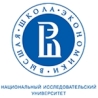 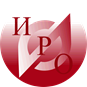 Школы, работающие в сложных социальных контекстах                                                                           В чем проблемы?
Контингент детей преимущественно из семей с низким социально-экономическим статусом, а также из семей мигрантов
Недостаточность ресурсов для обеспечения эффективного образовательного процесса (кадровые, материально-технические, финансовые)
Отсутствие в региональной системе оценки качества учебных достижений              анализа школьного контекста 
Не разработаны механизмы поддержки
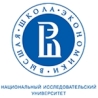 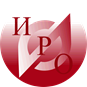 РЕГИОНАЛЬНЫЙ КОМПЛЕКСНЫЙ ПРОЕКТ
Разработка региональной стратегии помощи школам, работающим в сложных социальных контекстах, в том числе, показывающих низкие образовательные результаты
Региональная образовательная политика ЯО:                                   Новые задачи
Создание механизмов, обеспечивающих равный доступ к качественному общему образованию 
Поддержка общеобразовательных организаций, работающих в сложных социальных условиях
Разработка и реализация региональной программ поддержки школ  
Создание системы учета обучающихся, находящихся в трудной жизненной ситуации
Перевод в эффективный режим работы школ с устойчиво низкими образовательными результатами
               Концепция школьной эффективности
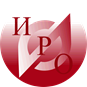 ИРО –координатор регионального проекта                                                                                         Новые вызовы
Разработка механизмов взаимодействия между участниками проекта регионального, муниципального и школьного уровней
Обучение команд школ  на этапе разработки программ перехода в эффективный режим работы 
Проведение конкурса программ
Обеспечение деятельности школьных, межшкольных и межрегиональных профессиональных обучающихся сообществ
Проведение исследований, направленных на оценку эффективности реализации программ
Создание группы общеобразовательных организаций-консультантов по вопросам школьного импрувмента
Разработка системы научно-методического сопровождения школ, функционирующих в неблагоприятных социальных условиях, в целях повышения качества образования
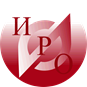 Деятельность директора                                      где «тонко»…?
Неготовность делегировать задачи 
Неготовность к коллегиальному взаимодействию при проектировании и организации деятельности 
Неготовность выстраивать отношения с родителями, семьями как партнерами 
Неготовность к работе в открытом информационном поле
Отсутствие умения выделять основные цели при планировании и прогнозировании деятельности ОО 
Отсутствие общего видения перспектив развития школы
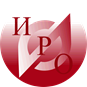 ИРО –центр ДПО                                                                чему учить директоров?
Работа с  данными, полученными в ходе самооценки и внешней оценки деятельности ОО 
Выделение на основе анализа «проблемных зон» (приоритетов) (ППК «Основы обработки, анализа и интерпретации данных» для школ в ССК)
Разработка Программ перехода школы в эффективный режим работы 
Управление образовательным процессом по результатам 
Технологии проектирования и управления образовательной средой (ППК «Проектирование программы повышения качества образовательных результатов»)
Технологиям сотрудничества и распределенного руководства (ПДС «Шаги на пути к эффективности»)
              Обучение новым стратегиям управления
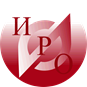 ГЛАВНОЕ!!!
Основные изменения происходят в классе- 
там УЧЕНИК, и там основное ВЛИЯНИЕ

Учитель-ключевая фигура
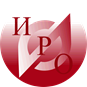 Деятельность учителя                                                           где «тонко»…?
Недостаточность профессиональных знаний и умений в  поэтапной организации деятельности учащихся
Недостаточная сформированность собственных проектировочных умений (прогнозирование результата, целеполагание, анализ полученного результата)
Недостаточная сформированность рефлексивных умений
Недостаточное владение технологиями личностно-развивающего образования, позволяющими реализовывать деятельностный подход
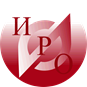 ИРО –центр ДПО                                        чему и как учить учителей?
Выявлять индивидуальные и психологические особенности учеников и их потребности
(ППК «Проектирование образовательного процесса на основе со-бытийного подхода») 
Применять эффективные техники, методы и приемы, способствующие развитию у детей формирующего оценивания
(ППК «Формирующее оценивание в школе»)
Выделять наиболее важные темы, на которых должно быть сфокусировано преподавание
(ППК «Совершенствование процесса обучения математике (русскому языку) для повышения образовательных результатов»)
 Вовлекать учеников в решение сложных задач, предполагающих поиск уникальных решений и личное отношение к предмету
(ППК «Технологии исследования урока (Lesson Study)»)
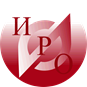 Переход на персонифицированную систему ДПО
ИРО –коммуникационная площадка                                                                                                                                                        Новая роль
Организация межрегионального партнерства 
 Диссеминация опыта между школами и учителями
 Создание профессиональных обучающихся сообществ по освоению педагогических технологий 
Создание и развитие различных форм профессионального взаимодействия в региональной (муниципальной) системе образования 
Сопровождение деятельности школ-консультантов по вопросам школьного импрувмента
Обсуждение с педагогической общественностью проблем и достижений школ ССК по реализации программ улучшения результатов
Создание системы сопровождения школ при переходе в эффективный режим работы
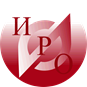 Средаизменений
ИРО, МКС МС
Региональная
команда проекта
ММС
Муниципальная
команда проекта
Методический
совет
Школьная
команда 
проекта
Среда изменений
Творческие
группы
РЕБЁНОК
Школьные
КОУЧи
МРЦ,
муниципальные КОУЧи
МИП
Региональные КОУЧи
РИП
Фокусизменений
РУКОВОДИТЕЛЬ
ПЕДАГОГ
Фокус изменений
РЕБЁНОК
Улучшение
результатов
Улучшение
качества преподавания
Улучшение
качества управления
Сопоставление «проблемных зон» в образовательных результатах учеников с «профессиональными дефицитами» педагогов
Определение приоритетов программы улучшений (программы перехода школы в эффективный режим работы)
Выбор эффективных управленческих стратегий – стратегия распределенного лидерства
Деятельность директора
Система действий
[Speaker Notes: Формирование инфраструктуры поддержки школ в разработке и реализации программ перехода в эффективный режим работы
Внедрение в практику управления ОО методов управления по результатам, в т.ч. реализации индивидуальных планов развития педагогов
Оценка результативности реализации ОО программ улучшений
Обучение команд ОО, направленное на формирование у руководителей школ позиции педагогического лидера  и повышение компетентности педагогов в области сопровождения и оценки индивидуального прогресса обучающихся, работы с детьми с особыми потребностями, учебными и поведенческими проблемами
Создание и развитие различных форм профессионального взаимодействия в региональной (муниципальной) системе образования: профессиональных сообществ директоров, педагогов, сетей школ, территориальных предметных (межпредметных) объединений
Обеспечение деятельности школьных, межшкольных и межрегиональных профессиональных обучающихся сообществ
Проведение исследований, направленных на оценку эффективности реализации программ
Создание группы общеобразовательных организаций-консультантов по вопросам школьного импрувмента]
Выявление типичных затруднений учащихся школы 
Выбор эффективных педагогических стратегий (технологий) 
Осознание своих «профессиональных дефицитов» 
Участие в  работе КОУЧ по взаимообучению и взаимообмену практикой
Деятельность учителя
Система действий
[Speaker Notes: Формирование инфраструктуры поддержки школ в разработке и реализации программ перехода в эффективный режим работы
Внедрение в практику управления ОО методов управления по результатам, в т.ч. реализации индивидуальных планов развития педагогов
Оценка результативности реализации ОО программ улучшений
Обучение команд ОО, направленное на формирование у руководителей школ позиции педагогического лидера  и повышение компетентности педагогов в области сопровождения и оценки индивидуального прогресса обучающихся, работы с детьми с особыми потребностями, учебными и поведенческими проблемами
Создание и развитие различных форм профессионального взаимодействия в региональной (муниципальной) системе образования: профессиональных сообществ директоров, педагогов, сетей школ, территориальных предметных (межпредметных) объединений
Обеспечение деятельности школьных, межшкольных и межрегиональных профессиональных обучающихся сообществ
Проведение исследований, направленных на оценку эффективности реализации программ
Создание группы общеобразовательных организаций-консультантов по вопросам школьного импрувмента]
Формируем инфраструктуру поддержки школ
Сопровождаем изменения в управлении школой (управление по результатам)
Оцениваем результативность реализации программ улучшений
Обучаем команды ОО
Развиваем профессиональное взаимодействие
Обеспечиваем деятельность школьных обучающихся сообществ (КОУЧи)
Анализируем эффективность реализации программ улучшений
Инициируем создание школ-консультантов
ИРО –партнер школ ССК                                                                                                                                                Наша позиция
Любую школу можно и нужно совершенствовать!
Меры поддержки
[Speaker Notes: Формирование инфраструктуры поддержки школ в разработке и реализации программ перехода в эффективный режим работы
Внедрение в практику управления ОО методов управления по результатам, в т.ч. реализации индивидуальных планов развития педагогов
Оценка результативности реализации ОО программ улучшений
Обучение команд ОО, направленное на формирование у руководителей школ позиции педагогического лидера  и повышение компетентности педагогов в области сопровождения и оценки индивидуального прогресса обучающихся, работы с детьми с особыми потребностями, учебными и поведенческими проблемами
Создание и развитие различных форм профессионального взаимодействия в региональной (муниципальной) системе образования: профессиональных сообществ директоров, педагогов, сетей школ, территориальных предметных (межпредметных) объединений
Обеспечение деятельности школьных, межшкольных и межрегиональных профессиональных обучающихся сообществ
Проведение исследований, направленных на оценку эффективности реализации программ
Создание группы общеобразовательных организаций-консультантов по вопросам школьного импрувмента]
Эффективнаяшкола
ЛИДЕРЫ
ТЬЮТОР
ФАСИЛИТАТОР
Эффективная школа
РЕБЁНОК
свободное
учение
со-коммуникация 
со-деятельность
со-творчество
со-управление